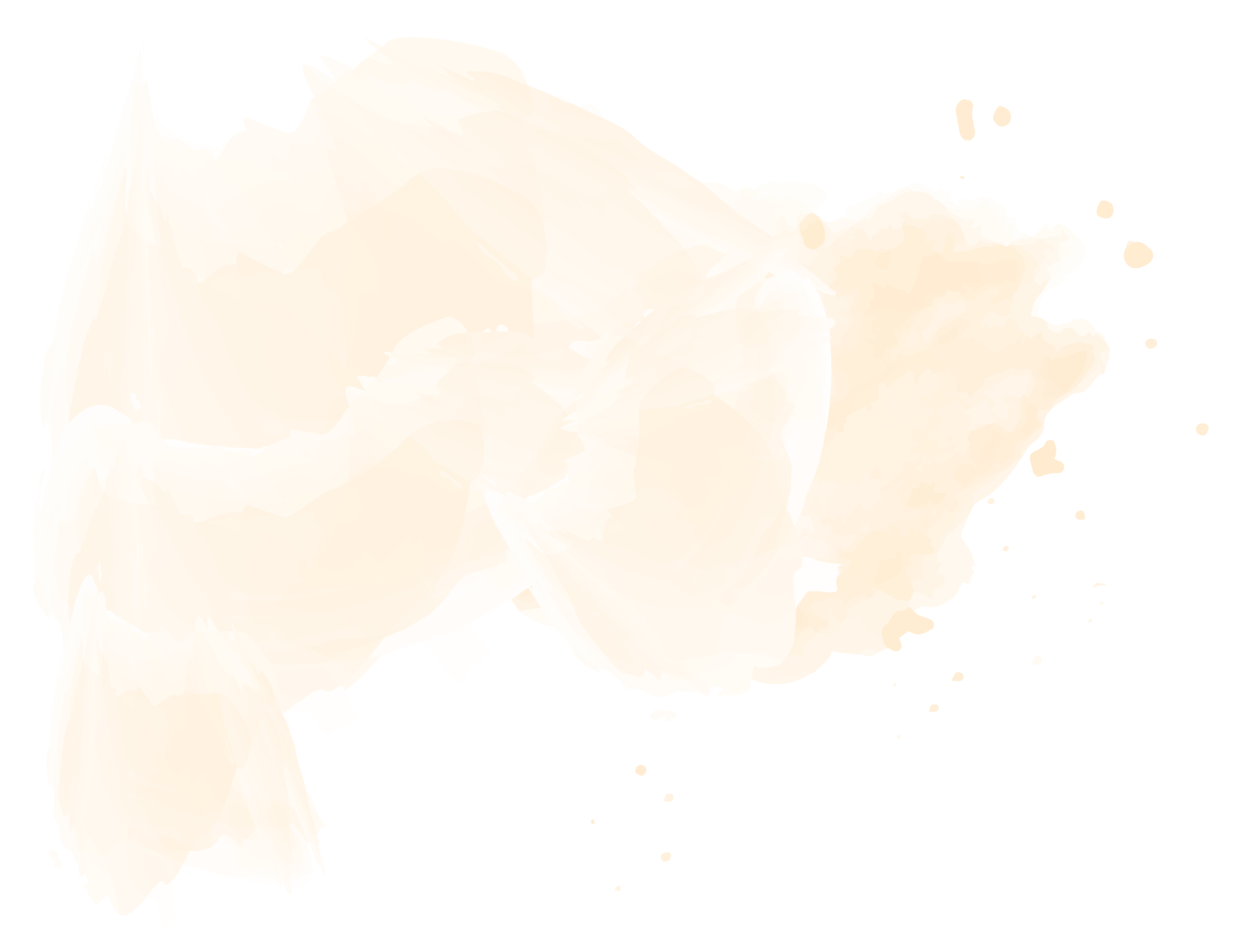 Invoice
Your Store Name
Your
Logo
BILLED TO:
PAYABLE TO:
Maggie Wilson
123 Anywhere St.
Any City, ST 12345
Olivia Black
Bank Name
Acct. № 111-222-333-444
PRODUCT
PRICE
QTY
TOTAL
Product 1
Product 2
Product 3
Product 4
Product 5
$5.00
$10.00
$20.00
$5.00
$15.00
4
2
4
2
5
$20.00
$20.00
$80.00
$10.00
$75.00
Sub Total
$205.00
Discount
$17.00
TAX (15%)
$195.00
TOTAL
$195.00
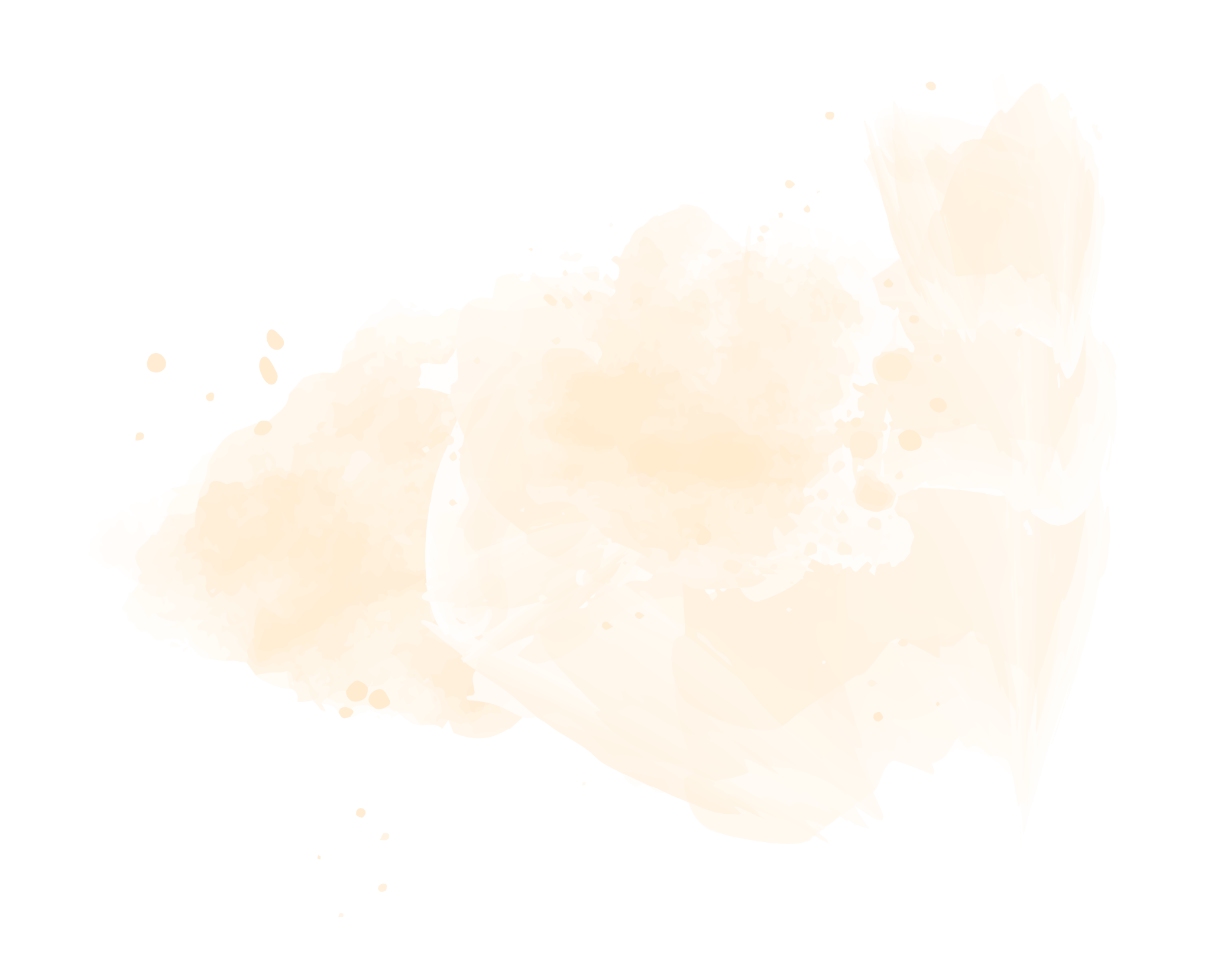 123-456-7890
best@gdoc.io
gdoc.io
Thank you
Your Store Name
123 Anywhere St.
Any City, ST 12345